ASSISTÊNCIA
SOCIALEMNÚMEROS
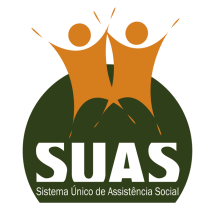 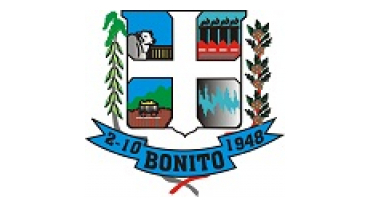 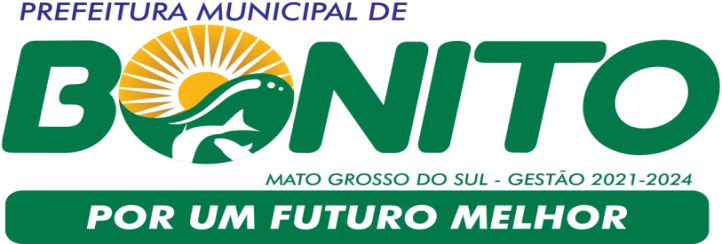 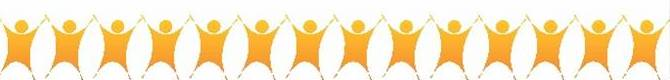 Secretaria de Assistência Social apresenta:
Boletim Semestral daVigilância Socioassistencial1ª Edição | 2022
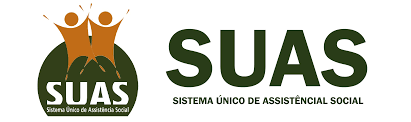 Equipe de Gestão
JOSMAIL RODRIGUES
Prefeito
JUCA YGARAPÉ
Vice-Prefeito
VANIA AP. DOS SANTOS MUGARTT
Secretária de Assistência Social

SAS
Suelin Cristi Ocampos de Moura - Diretora de Gestão do SUAS
Rosangela Maria Machado - Secretária Executiva dos Conselhos
Ana Cláudia S. C. Wider da Silva - Coordenadora de Vigilância Socioassistencial
Luciene da Silva Rodrigues
Kamilla Pacheco Vieira
Vanessa da Silva Vilalba
Weverton Santos Oliveira
Luis Cabral Franco
Joel Grubert Junior
Nice Candelária
Deilda Souza de Matos
Silvia Pereira de Araújo
Neocleider de Fátima Belgara
SECRETARIA DE ASSITÊNCIA SOCIAL
BOLETIM SEMESTRAL
VIGILÂNCIA SOCIOASSISTENCIAL
CRAS
Rosineide Aparecida dos Santos  -Diretora do Cras 
Lucimara Ocampos Salinas
Luciene Ferreira da Rocha
Maria Helena Arguelho Portela Blan
Tereza Izilda V. Mandetta Castioni
Leonida Rocha Ortega
Marina Freitas Barbosa
Larissa Souza dos Santos
Ellen Aparecida Faria dos Santos
Katia Acosta Garcia
Valfrido NunesTrelha
Abel Melquiades de Araujo
Lucila Otero da Silva
Laides Gonçalves de Avelar Santos

CADASTRO ÚNICO
Fabiany Sotani Cavalheiro - Coordenadora
Ivana Rosiley Oliveira Pires
Maria Eliza Coronel Dorneles
Luana Aparecida Otero Brites
CREAS
Leia Pereira da Silva – Diretora do Creas
Elisa Mariana Carvalho Ribeiro
Elizângela de Souza Oliveira
Jacqueline Leandro da Silva
Evellyn Dayane Antunes D. O. Brandão
David Benites
Guiomar de Cassia Petri Matos

CASA DE ACOLHIMENTO RAIO DE SOL
Bruna Scherer da Silva – Diretora Raio de Sol
Josiane Cardoso Muller
Hellen Cristina da Silva
Bruna Palermo da Rosa
Marlei Melo Rocha
Waldeneide Alves Medeiros Mazina
Rebeca Villa
Maiza Akerley da Costa
BANDA MUNICIPAL
Deyvid Junior Felizardo – Maestro Regente
João Lucas Rosa Ortega
Aline de Souza Ruiz
SECRETARIA DE ASSITÊNCIA SOCIAL
BOLETIM SEMESTRAL
VIGILÂNCIA SOCIOASSISTENCIAL
Proteção Social Básica
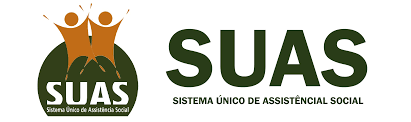 SECRETARIA DE ASSITÊNCIA SOCIAL
BOLETIM SEMESTRAL
VIGILÂNCIA SOCIOASSISTENCIAL
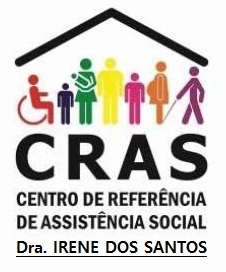 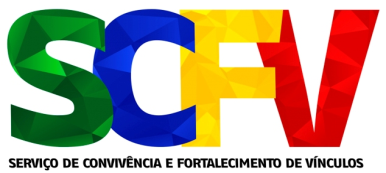 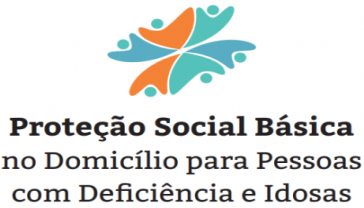 Total de Atendimentos: 6.002
SECRETARIA DE ASSITÊNCIA SOCIAL
BOLETIM SEMESTRAL
VIGILÂNCIA SOCIOASSISTENCIAL
Total de Acompanhamentos: 863
Total de Visitas: 652
SECRETARIA DE ASSITÊNCIA SOCIAL
BOLETIM SEMESTRAL
VIGILÂNCIA SOCIOASSISTENCIAL
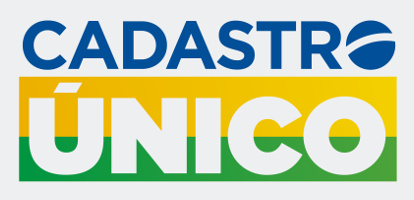 Atendimentos Realizados1º Semestre/2022
SECRETARIA DE ASSITÊNCIA SOCIAL
BOLETIM SEMESTRAL
VIGILÂNCIA SOCIOASSISTENCIAL
Total de Atendimentos
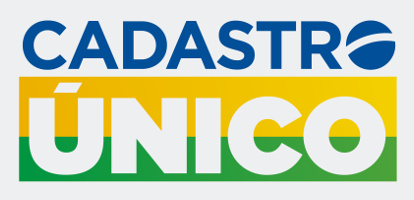 Atendimentos no Distrito Águas do Miranda: 
 Cadastro Novos: 16
 Atualização: 40

Total de Atendimentos: 56
SECRETARIA DE ASSITÊNCIA SOCIAL
BOLETIM SEMESTRAL
VIGILÂNCIA SOCIOASSISTENCIAL
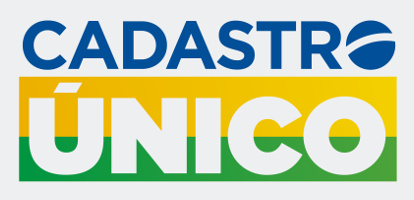 CadÚnico no Município
Total de Famílias Cadastradas: 3.493
Fonte: https://aplicacoes.cidadania.gov.br/ri/pabcad/relatorio-completo.html
SECRETARIA DE ASSITÊNCIA SOCIAL
BOLETIM SEMESTRAL
VIGILÂNCIA SOCIOASSISTENCIAL
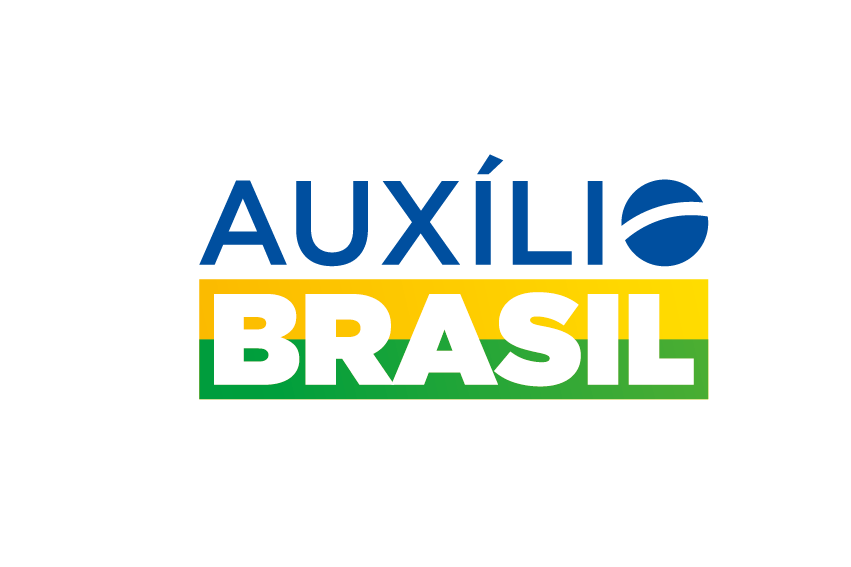 PAB no Município
Total de Famílias Cadastradas: 1.392
Total de Pessoas Beneficiadas: 3.362
Média Mensal de 
Repasses ao município 
R$ 556.006,00
SECRETARIA DE ASSITÊNCIA SOCIAL
BOLETIM SEMESTRAL
VIGILÂNCIA SOCIOASSISTENCIAL
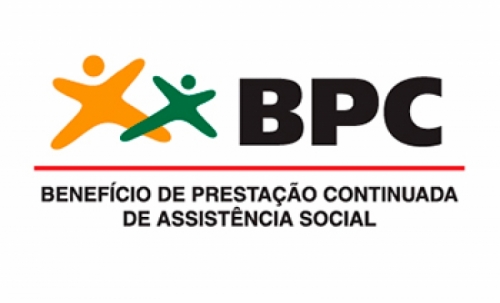 Quantidade de Beneficiários: 706
Pessoas Idosas : 253
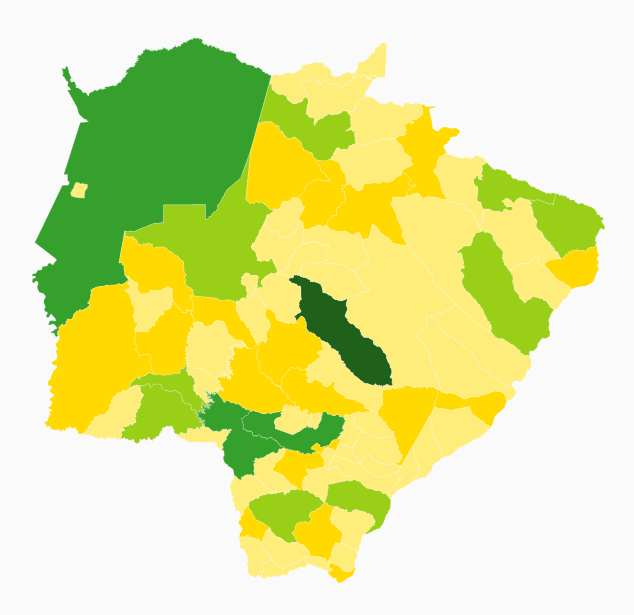 Pessoas com Deficiência (PCD) : 453
Bonito
Valores Disponibilizados ao Cidadão:                       R$ 859.308,00
SECRETARIA DE ASSITÊNCIA SOCIAL
BOLETIM SEMESTRAL
VIGILÂNCIA SOCIOASSISTENCIAL
Proteção Social Especial
Média Complexidade
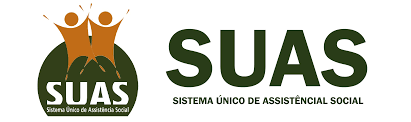 SECRETARIA DE ASSITÊNCIA SOCIAL
BOLETIM SEMESTRAL
VIGILÂNCIA SOCIOASSISTENCIAL
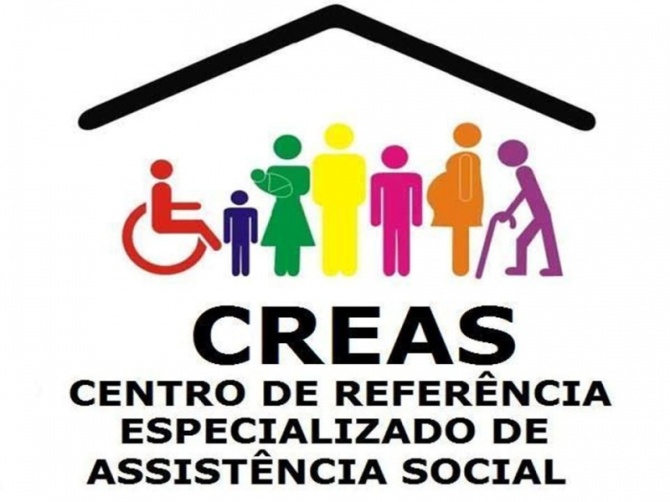 Total de Atendimentos:       1.573
SECRETARIA DE ASSITÊNCIA SOCIAL
BOLETIM SEMESTRAL
VIGILÂNCIA SOCIOASSISTENCIAL
Proteção Social Especial
Alta Complexidade
Município de Bonito/MS Secretaria de Assistência Social
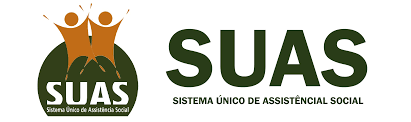 SECRETARIA DE ASSITÊNCIA SOCIAL
BOLETIM SEMESTRAL
VIGILÂNCIA SOCIOASSISTENCIAL
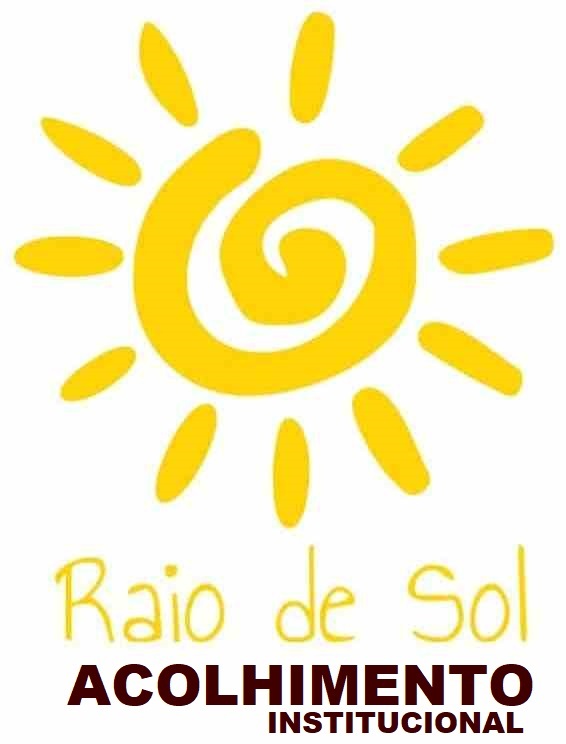 atendimentos
Total de Atendimentos: 33
SECRETARIA DE ASSITÊNCIA SOCIAL
BOLETIM SEMESTRAL
VIGILÂNCIA SOCIOASSISTENCIAL
Gestão do SUAS
Município de Bonito/MS Secretaria de Assistência Social
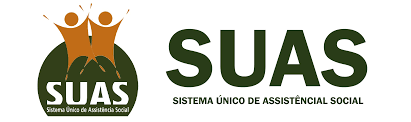 SECRETARIA DE ASSITÊNCIA SOCIAL
BOLETIM SEMESTRAL
VIGILÂNCIA SOCIOASSISTENCIAL
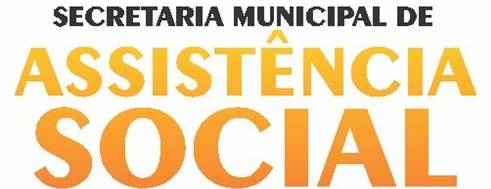 ÓRGÃO GESTOR
Total de Atendimentos: 3.097
SECRETARIA DE ASSITÊNCIA SOCIAL
BOLETIM SEMESTRAL
VIGILÂNCIA SOCIOASSISTENCIAL
Controle Social
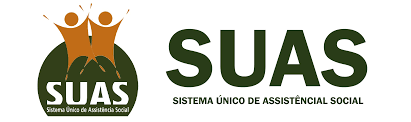 SECRETARIA DE ASSITÊNCIA SOCIAL
BOLETIM SEMESTRAL
VIGILÂNCIA SOCIOASSISTENCIAL
Membros do Conselho

Governamental: 5 Titulares e 5 Suplentes
Não Governamental: 5 Titulares e 5 Suplentes
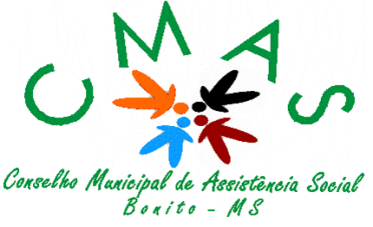 Quantitativo de Reuniões:

6 - Ordinárias;
1 - Extraordinária.

Quantitativo de Pautas Deliberadas:

22 – Pautas/Assuntos
SECRETARIA DE ASSITÊNCIA SOCIAL
BOLETIM SEMESTRAL
VIGILÂNCIA SOCIOASSISTENCIAL
Conselho Municipal dos Direitos da Criança e do Adolescente
Membros do Conselho

Governamental: 3 Titulares e 3 Suplentes
Não Governamental: 3 Titulares e 3 Suplentes
Quantitativo de Reuniões:

6 - Ordinárias;
2 - Extraordinária.

Quantitativo de Pautas Deliberadas:

44 – Pautas/Assuntos
SECRETARIA DE ASSITÊNCIA SOCIAL
BOLETIM SEMESTRAL
VIGILÂNCIA SOCIOASSISTENCIAL
Assistência social em Números
TOTAL DE ATENDIMENTOS
Janeiro à Junho/2022
14.133
SECRETARIA DE ASSITÊNCIA SOCIAL
BOLETIM SEMESTRAL
VIGILÂNCIA SOCIOASSISTENCIAL
Boletim Semestral daVigilância Socioassistencial1ª Edição | 2022
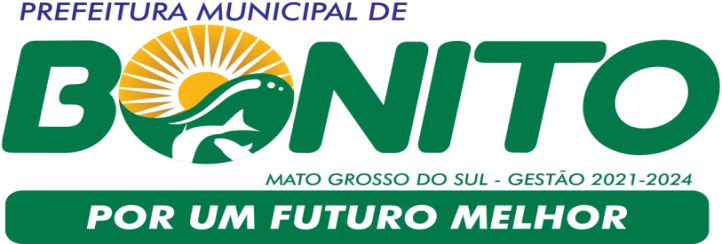 FICHA TÉCNICA
JOSMAIL RODRIGUES                                                                                    JUCA YGARAPÉ
                    Prefeito                                                                                                       Vice-Prefeito

VANIA AP. DOS SANTOS MUGARTT
Secretária de Assistência Social

ELABORAÇÃO
Suelin Cristi Ocampos de Moura / Assistente Social / Diretora de Gestão do SUAS
Ana Cláudia S. C. Wider da Silva / Assistente Social / Coordenadora de Vigilância SocioAssistencial

SUPERVISÃO
PROTEÇÃO SOCIAL BÁSICA:
Rosineide Aparecida dos Santos / Administradora / Coordenadora do CRAS
Fabiany Sotani Cavalheiro / Assistente Social / Coordenadora CadÚnico e Programa Auxílio Brasil

PROTEÇÃO SOCIAL ESPECIAL:
Leia Pereira da Silva / Assistente Social / Coordenadora do CREAS
Bruna Scherer da Silva / Psicológa / Coordenadora da Casa de Acolhimento Raio de Sol

CONTROLE SOCIAL:
Rosangela Maria Machado / Secretária Executiva CMAS e CMDCA
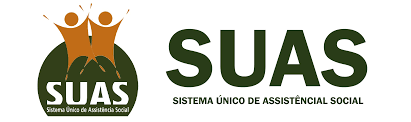 SECRETARIA MUNICIPAL DE
 ASSITÊNCIA SOCIAL